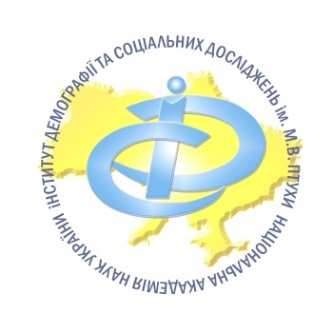 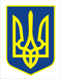 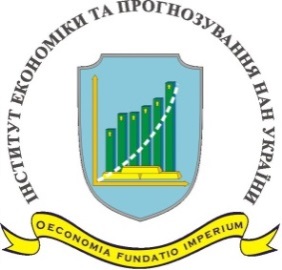 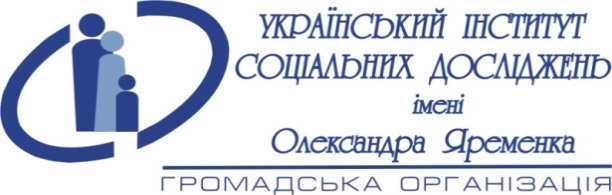 Адміністрація 
Президента України
Уповноважений Президента України з прав дитини
Політика щодо дітей в контексті Конвенції ООН про права дитини: загальні принципи та чутливі питання
Ольга Балакірєва, завідувачу відділу моніторингових досліджень 
                                  соціально-економічних трансформацій 
                                  ДУ «Інститут економіки та прогнозування НАН України»;                      
                                  голова правління ГО «Український інститут соціальних 
                                  досліджень ім. О. Яременка»
Круглий стіл  
 «ФОРМУВАННЯ ПОЛІТИКИ ЩОДО ДІТЕЙ  В УКРАЇНІ В ЧАС КРИЗИ»

16 липня 2015 року
ПРАВА ЛЮДИНИ ТА ПРАВА ДИТИНИ
Всі діти, з увагою до особливостей різних груп:                  вік, стать, соціально-економічні умови, окремі потреби, стан здоров'я, в умовах конфлікту тощо 

Державна політика: поважати права
                                                                                          БАЛАНС
Державна політика: захищати права

Державна політика: визначати  особливості практичного застосування 

Державна політика: гнучкість та динамічність
Expert consultation: General Comment on the Rights of Adolescents6/7th June 2015, Geneva
Цей документ було розроблено, щоб забезпечити керівництво щодо реалізації прав дітей в підлітковому віці, вкрай важливий період, протягом якого вплив нерівності і бідності проявляються явно, але який також характеризується швидко зростаючих можливостей і потужностей («вікно можливостей»).
Цілі
Забезпечення урядом в межах законодавства такої політики та послуг, які необхідні для сприяння та всебічного розвитку підлітків відповідно до їх прав;

Окреслення позитивних можливостей для розвитку та виокремлення специфічних проблем, що характерні для різного віку підлітків;

Поглиблене розуміння та повага до потреб та  потенціалу, а також усвідомлення наслідків реалізації їх прав;

Аргументованість для більшої наочності та поінформованості суспільства, а також створення обставин для інвестицій заради можливості реалізації прав підлітків.
Основні підходи до підлітків
Повага до здібностей

Позитивний підхід

Цілісне бачення розвитку

Підтримувати переходи від підліткового віку до дорослого життя

Недопущення дискримінації 

Актуальні потреби

Організація та участь

Визнання ролі батьків і вихователів

Зважений захист та участь
Пріоритетні сфери:
Здоров'я
Захист
Навчання
Участь/включення
Засоби/умови для існування
Загальні вимоги до держав
Комплексні національні стратегії

Аналіз бюджету

Моніторинг реалізації

Тренінг для фахівців

Дезагрегація даних

Реєстрація народжених
Зобов’язання  захищати
Статті 3, 5, 32, 33, 34, 38, 40: Захисні вікові обмеження - шлюб, кримінальна відповідальність, призов на військову службу, дитяча праця, водіння, алкоголь і тютюнові вироби

Стаття 17 (е): Інтернет захист

Статті 2, 19, 24.3: захист від насильства

Статті 22, 35, 38: Захист підлітків позбавлених сім’ї:  торгівля підлітками мігрантами, підлітки що опинилися в конфліктних та кризових ситуаціях, підлітки в установах (спеціальних)

Статті 19, 37: Втягування до насильницких дій – у збройні сили або озброєні  угруповання

Статті 1, 2: Підлітки, що мають обов'язки дорослих

Стаття 33: Наркотики та інші ПАР

Статті 37, 40: Ювенальна юстиція
Загальні  зобов’язання
Статті 28, 29: Освіта та освіта протягом життя

Стаття 31: Ігри, відпочинок та мистецтво (культурно-дозвілевий відпочинок)

Статті 6, 24: Здоров'я

Статті 2, 16, 24: ВІЛ/СНІД

Статті 6,23,24: Травми та нещасні випадки
ДИСКУСІЙНІ ПИТАННЯ
Визначення  вікових груп (важливо для  підходів  до збору даних)
Чи є і чи потрібна аргументація щодо виокремлення  вікових груп

КЛАСИФІКАЦІЯ / ВИЯВЛЕННЯ (ІДЕНТИФІКАЦІЯ) КОНКРЕТНИХ ГРУП
 Внутрішні / зовнішні критерії
 Визначення  уразливих груп
 Чи достатньо  впровадженний гендерний підхід  у політиці

Загальні принципи  - визначення та узгодження
Делікатні питання:
вік, який дає право на участь у голосуванні
Сексуальне та репродуктивне здоров’я
Вікові обмеження - захисні та емансипаторні (дозвільні)
Навчання – робота, підготовка до роботи/праці

Відсутні / недостатньо розглянуті (у політиці) питання - наприклад, бідність, зайнятість, єкспуатація, насильство (в т.ч. приниження, в т.ч. он-лайн), участь/голос дітей, міграція, тощо

Адекватність (компетентність, доказовість) рекомендацій для дій уряду
ВІК (виокремлення груп)
ООН: діти раннього віку (від 0 до 8 років)
ООН: підлітки (від 10 до досягнення 18 років)
WHO/ UNICEF, підлітки: від 10 – 19 років включно
Україна: діти – від 0 до виповнення 18 років
від 0 до 3-х  років (до 1 року, від 1-го до 3-х)
3  до 6-ти років (дошкільний розвиток)
6  до 10 років (вік початкової школи)
10 до виповнення 14 років
14 – до виповнення 18 років (молодь з 14 до 35)
Статистика: 5-річні групи (0-4; 5-9; 10-14; 15-19)
Державна стратегія
ЯК :
      - ІДЕОЛОГІЯ, 
	- ФІЛОСОФІЯ, 
	        - ЦІННІСТИЙ ПРІОРИТЕТ

ЯК спільне розуміння для дій!
Принципи
Пріоритети
Цільові показники
Доказова база
Лідерство держави
Інклюзивна участь всіх сторін
Механізми/система координації/взаємодії
Моніторинг